Chapter 9
Balancing Chemical Reactions
Chemical Reaction
Chemical reaction - change in which one or more substances are converted into new substances

Example – baking a cake
Chemical Reactions
Reactant – substance or molecule that participates in a reaction

Product – substance that forms in reaction
Chemical Reaction
Gas in a car

Reactants:
Isooctane C8H18
Oxygen O2

Products:
Carbon dioxide CO2
Water H20
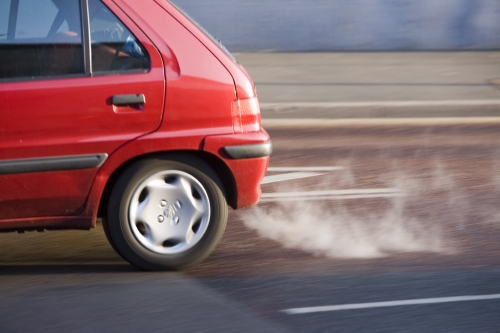 Chemical Reactions
The products and reactants contain the same types of atoms.
Rearranged as bonds are broken and formed.

Mass is always conserved
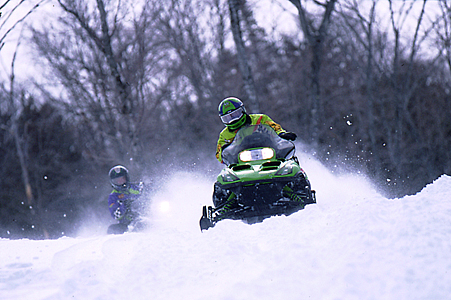 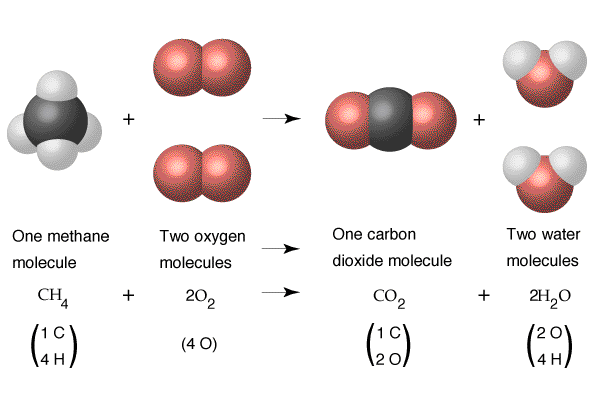 Conservation of Mass
The mass of the candles and oxygen before burning is exactly equal to the mass of the remaining candle and gaseous products.
Energy and Reactions
All chemical reactions release or absorb energy.

Takes the form of:
Heat
Light
Sound
Electricity
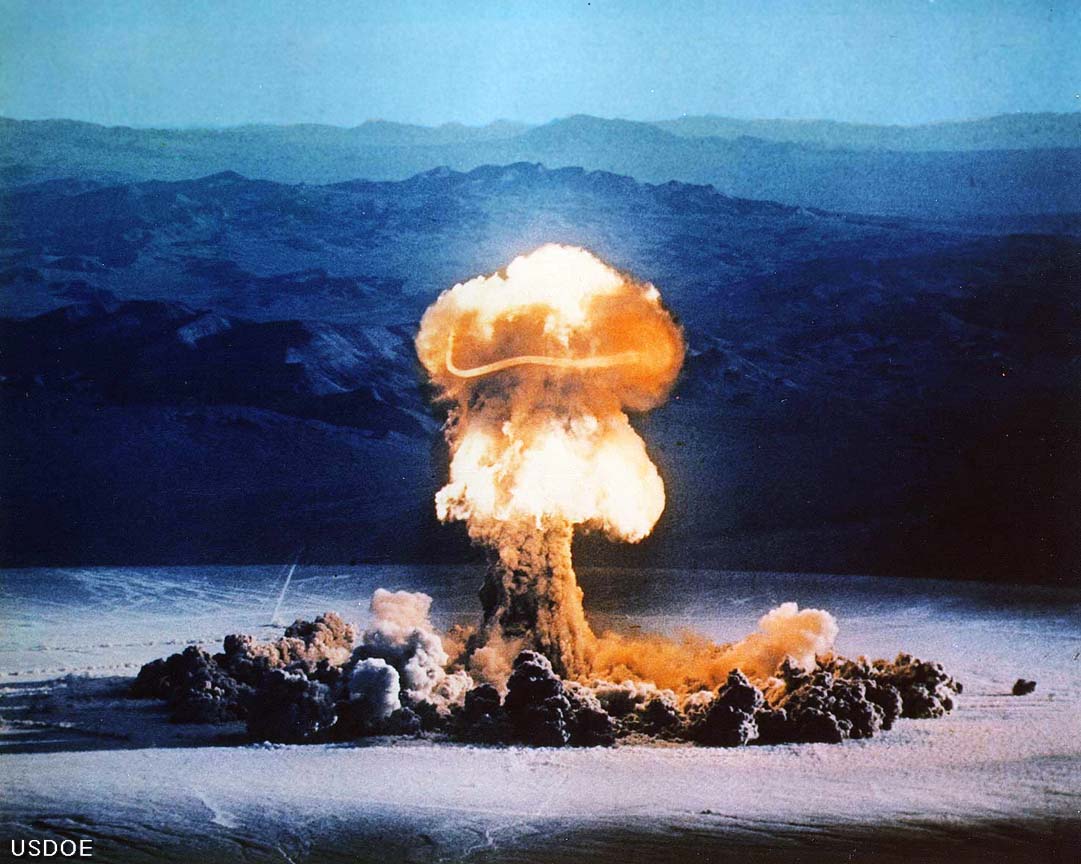 Energy and Reactions
When chemical reactions take place - 
Some chemical bonds in the reactants are broken
Requires energy

In order for products to be produced, new bonds must form. 
Bond formation releases energy.
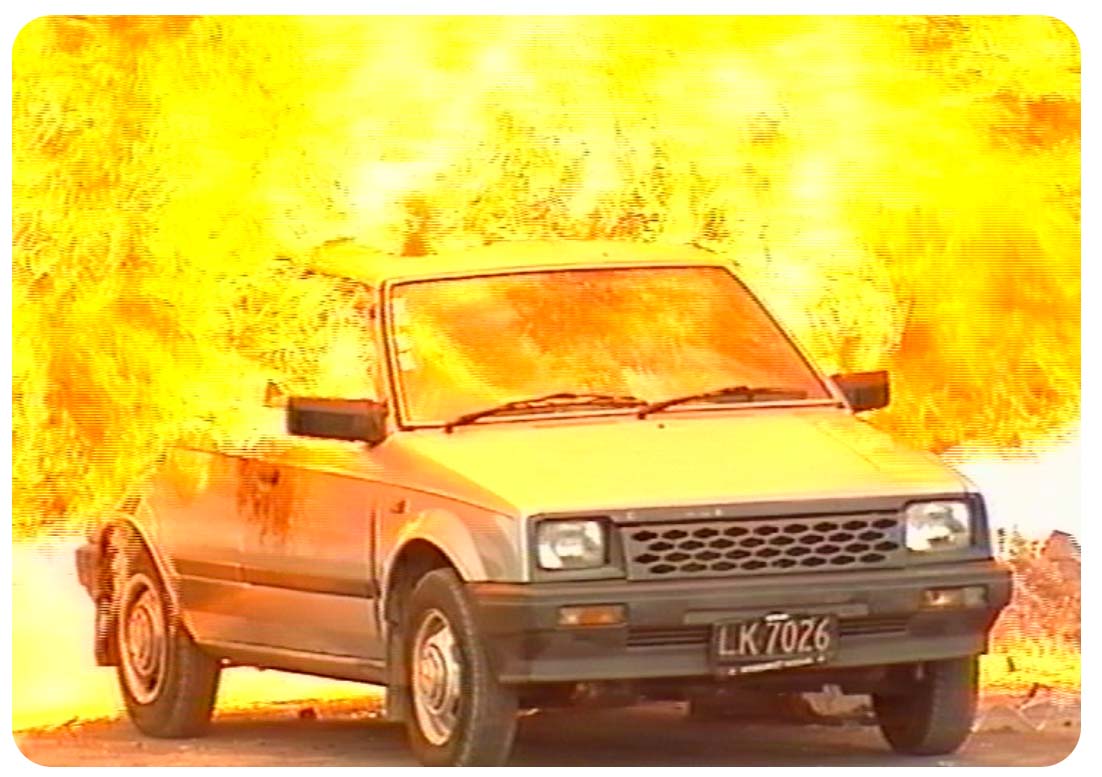 Exothermic Reaction
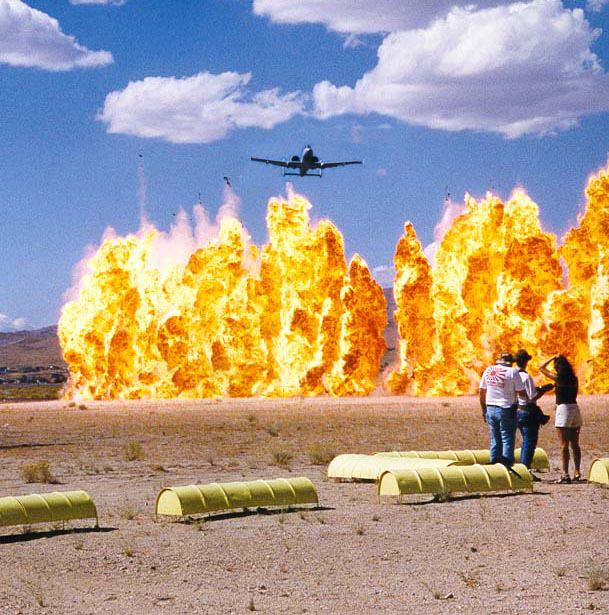 Exothermic Reaction - The energy given off in a reaction is in the form of heat
Heat Release

Examples –
Burning wood or exploding dynamite
Endothermic Reaction
Endothermic Reaction - The energy needed is in the form of heat
Heat absorption
Balancing Equations
Methane + oxygen  carbon dioxide + water

CH4 + O2  CO2 + H2O
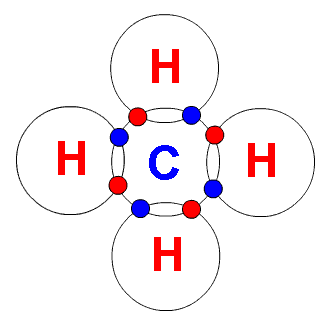 1. H2 + O2  H2O
Reactants      Products
H    2	         H   2
O    2	         O   1
H2  + O2  H2O


		H2  + O2  2H2O


		2H2  + O2  2H2O
Reactants      Products
H    2	         H   4
O    2	         O   2
Reactants      Products
H    4	         H   4
O    2	         O   2
2. HgO  Hg + O2
Reactants      Products
Hg   1	         Hg  1
O     1	         O    2
HgO  Hg + O2



		2HgO  Hg + O2



		2HgO  2Hg + O2
Reactants      Products
Hg   2	         Hg  1
O     2	         O    2
Reactants      Products
Hg   2	         Hg  2
O     2	         O    2
3. CO2 + H2O  C6H12O6 + O2
Reactants    Products
C    1	       C   6
H    2	       H   12
O    3             O   8
CO2 + H2O  C6H12O6 + O2



CO2 + 6H2O  C6H12O6 + O2 


6CO2 + 6H2O  C6H12O6 + O2



6CO2 + 6H2O  C6H12O6 + 6O2
Reactants    Products
C    1	       C   6
H    12	       H   12
O    8             O   8
Reactants    Products
C    6	       C   6
H    12	       H   12
O    18           O   8
Reactants    Products
C    6	       C   6
H    12	       H   12
O    18           O   18
4. Na + H2O  NaOH + H2
Reactants    Products
Na   1	       Na   1
H     2	       H     3
O     1            O    1
Na + H2O  NaOH + H2


	Na + 2H2O  NaOH + H2


   Na + 2H2O  2NaOH + H2


   2Na + 2H2O  2NaOH + H2
Reactants    Products
Na   1	       Na   1
H     4	       H     3
O     2            O    1
Reactants    Products
Na   1	       Na   2
H     4	       H     4
O     2            O     2
Reactants    Products
Na   2	       Na   2
H     4	       H     4
O     2            O     2
5. H3PO4  H4P2O7 + H2O
Reactants    Products
H    3	       H    6
P    1	       P    2
O    4             O    8
H3PO4  H4P2O7 + H2O


	2H3PO4  H4P2O7 + H2O
Reactants    Products
H    6	       H   6
P    2	       P   2
O    8             O   8